les planetes
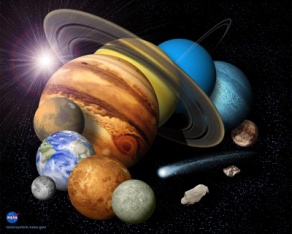 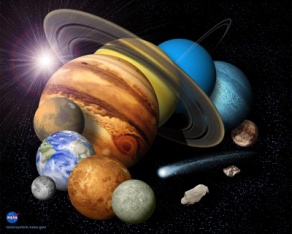 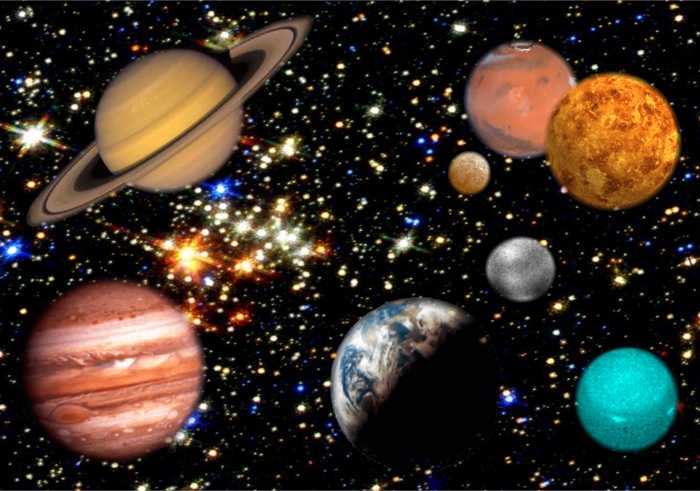 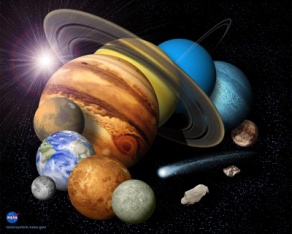 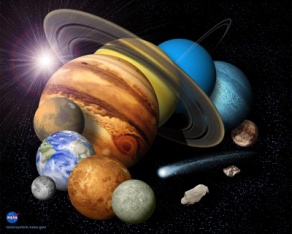 By Katie Sykes
Venus
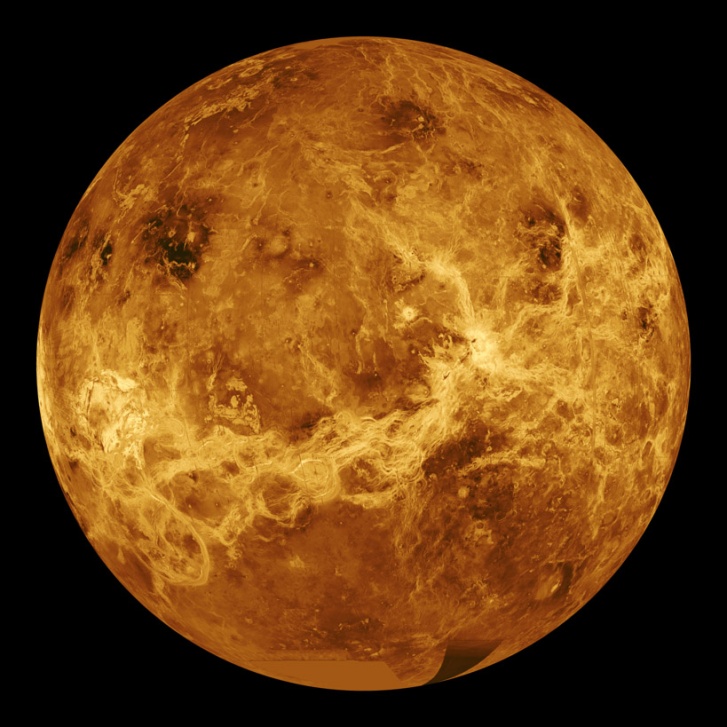 Venus est petite. Je trouve Venus super, parce que elle est chaude.
pluton
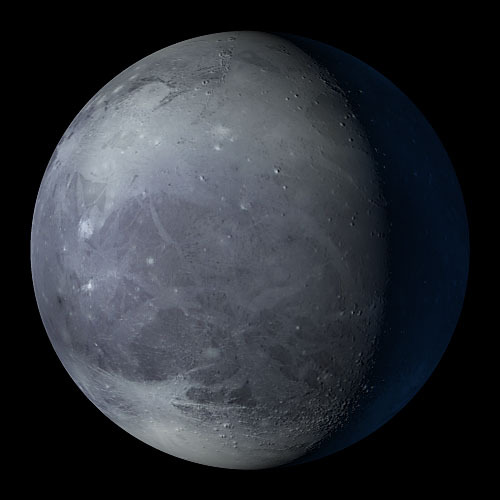 Pluton est petit mais tres chaud. Je trouve pluton nul.
Le soleil
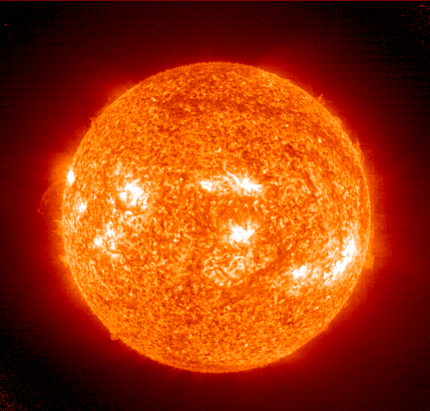 Le soliel est enorm et tres chaude et je trouve le soliel super.
Jupiter
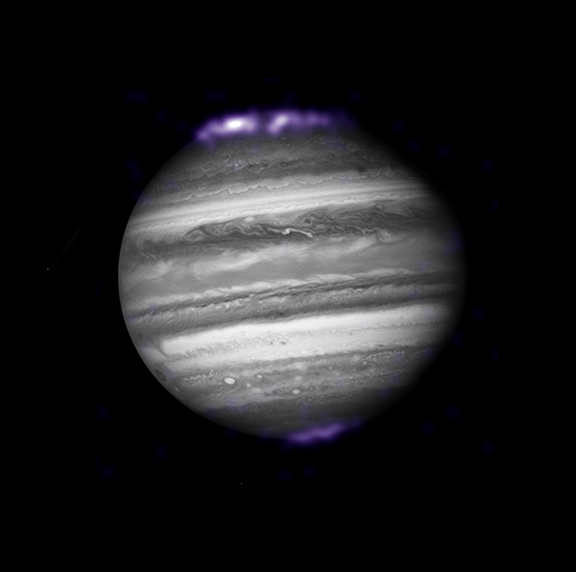 Jupiter est tres grand et tres chaude. Jupiter est blure.
Neptune
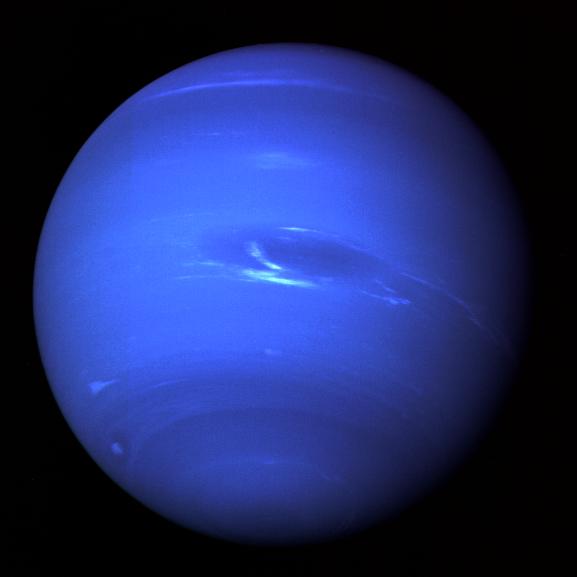 Neptune est grand mais tres froid. Je trouve Neptune nul.
Saturn
Saturn est  tres grand et tres beau. Saturne est tres froid.
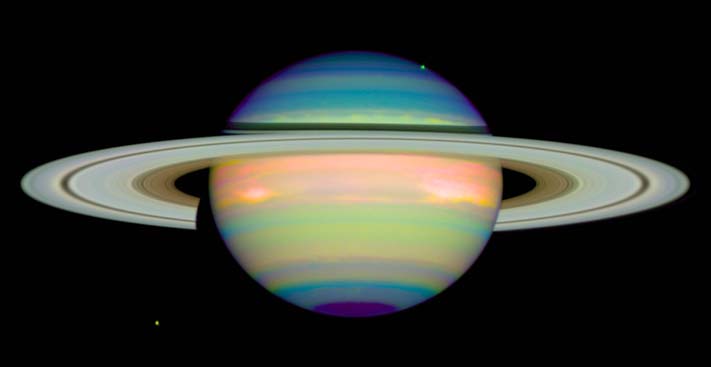